Practical Chinese
2018/11/06
生词
失信 shīxìn
解释
v. 答应别人的事没有做，失去信用。

例句:
爸爸办事从来说到做到，绝不失信。
他已经对你失信很多次了，你还相信他吗？。
戏言 xìyán
解释
n. 随便说说并不当真的话。


例句：
承诺不是戏言，而是一种责任。。
折扣 zhékòu
解释
n. 比喻事物的数量或质量有所下降的程度。


例句:
哦，太贵了，能不能给我折扣呢？
看轻 kànqīng
解释
v. 轻视、看不起。

例句:
这件事很严重，你不要看轻了。
那些看轻自己的人，也会被其他人看轻。
倦怠 juàndài
解释
a. 疲乏困倦。

例句:
昨晚睡太少，他现在仍倦怠无力。
袭 xí
解释
v. 袭击、侵袭。


例句:
暴风雨袭来，气温也跟着下降。
我们去偷袭他们，把食物取回来。
心头 xīntóu
解释
n. 心上、心里。


例句：
听了这些话，我的心头感到非常温暖。
潦倒 lǎodǎo
解释
a. 境遇不好，情绪低落。


例句:
他失业已经很久了，生活十分潦倒。
逊色 xùnsè
解释
a. 比不上、差劲。


例句:
作为一个销售员，他不比任何一个人逊色。
罕见 hǎnjiàn
解释
难得见到，很少见到。


例句:
这场罕见的大雪造成了许多灾害。
倾盆大雨 qīngpén dàyǔ
解释
成语   大雨像从盆里泼出来一样。比喻雨下得非常大。

例句:
为了不迟到，小明冒着倾盆大雨赶往学校。
尽管下着倾盆大雨，可是我还是去上班。
风雨无阻 fēngyǔ wúzǔ
解释
成语  事情不因刮风下雨而受阻，照常进行。


例句:
运动会风雨无阻，照常举行。
会议将如期召开，风雨无阻。
[Speaker Notes: Youtube   wechat]
瑟瑟 sèsè
解释
形容发抖的样子。


例句:
在寒风中，他冷得瑟瑟发抖。
帘 lián
解释
n. 指遮掩门窗用的东西（hanging) curtain



例句:
你能帮我把窗帘打开吗？
白茫茫 bái mángmáng
解释
a. 形容云、雾、雪、大水等白得一望无边。


例句:
四周都是白茫茫的浓雾。
这雪下得真大，白茫茫的一片，大地变成了银色的世界。
固执 gùzhí
解释
a. 坚持自己的意见，不肯改变。（固执-顽固）

例句:
这个人非常固执，没有人能说服他。
做任何事不要太固执。
击掌 jīzhǎng
解释
v.  双方互相拍击手掌。
坦荡 tǎndàng
解释
a. 形容心底纯洁，胸怀宽阔。

例句:
希望你和爸爸一样，诚实坦荡。
他心地坦荡，为人磊落。
无愧 wúkuì
解释
v. 没有什么可以惭愧的地方。（无愧-不愧）


例句:
只要问心无愧，就不用害怕别人怎么说。
只要我尽力，也就无愧于心了。
目睹 mùdǔ
解释
v. 亲眼看到。

例句:
他亲眼目睹了那场战争。
对于我目睹的一切，使我感到非常难过。
升华 shēnghuá
解释
v. 比喻事物的提高和精炼。


例句:
当你微笑时，我的整个世界都升华了。
他们的感情已经升华成一种永久的友谊。
区区 qūqū
解释
a. (数量）少；（人或事物）不重要。

例句:
我卖了这么多东西，只赚了区区一百块。
畏惧 wèijù
解释
V. 害怕。


例句:
年轻人应该毫无畏惧。
人们畏惧死亡，只是因为没有人了解它。
看重 kànzhòng
解释
v. 很看得起；看得很重要。


例句:
年纪大了，人们看重不再是外表，而是你的内心。
我总觉得他很看重我。
开脱 kāituō
解释
v. 解脱（罪名）；解除（对过失应负的责任）。


例句:
这件事你也做了，别想开脱。
他宁愿说真话被处罚，也不要说假话开脱。
腾 téng
解释
v. 使空出时间、空间、人力等。


例句:
柜台附近腾出了一块空地。
你太忙了，一定要腾出时间休息。
逊色
失信
倦态
瑟瑟
袭
罕见
戏言
倾盆大雨
心头
折扣
风雨无阻
看轻
潦倒
坦荡
区区
帘
无愧
畏惧
白茫茫
腾
目睹
看重
固执
升华
击掌
开脱
练一练
请你不要把我的话当作（    ） ，我是认真的。
（    ）的洪水把村里的房子都冲倒了。
我们不能（    ）自己的力量。
跟姐姐相比，他的成绩一点都不（    ） 。
朋友对我来说很重要，我很（    ）朋友。
在困难面前，不要（    ） 。
（    ）小事，不必挂齿。
你可以（    ）出一些地方让我放东西吗？
“我”去哪里接朋友？我们曾约定什么？
“我”和少年为什么都在车站？
说一说“我”在大雨中等人时，遇到了什么样的事情？
“我”朋友最后来了吗？
那个“朋友”为什么没有来赴约？
 “我”对她没来的理由有什么看法？
对于不怎么看重诺言的人，会做什么事？
“我”为什么更爱回想那两个相会在暴雨中的少年？
在“我”看来，“少年”和“朋友”的不同行为说明了什么？
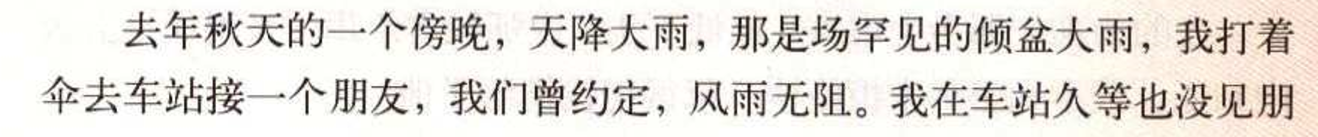 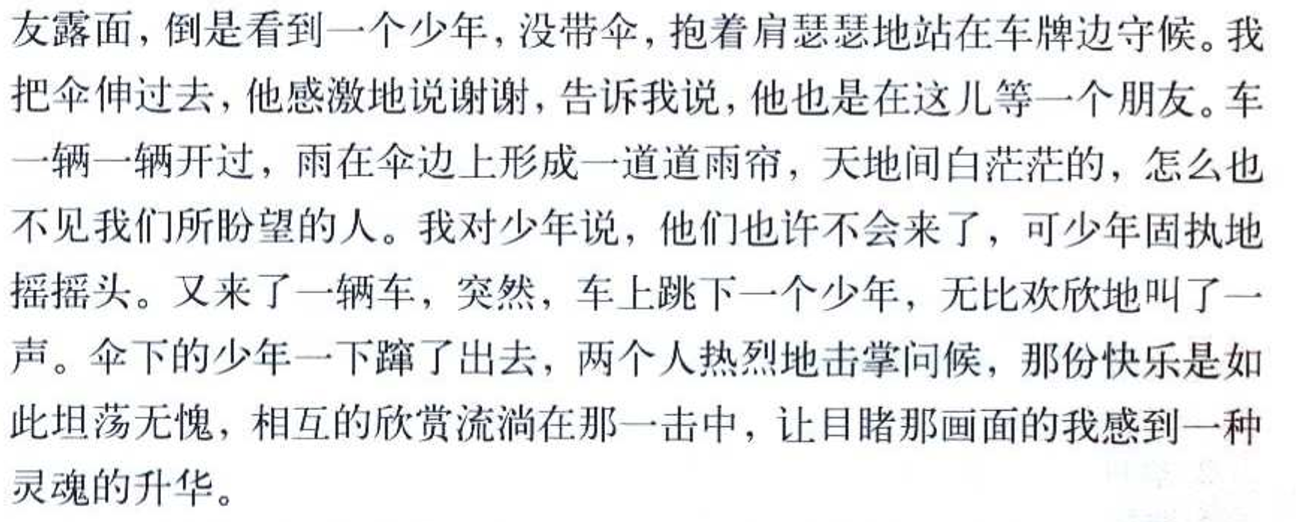 “我”去哪里接朋友？我们曾约定什么？
“我”和少年为什么都在车站？
说一说“我”在大雨中等人时，遇到了什么样的事情？
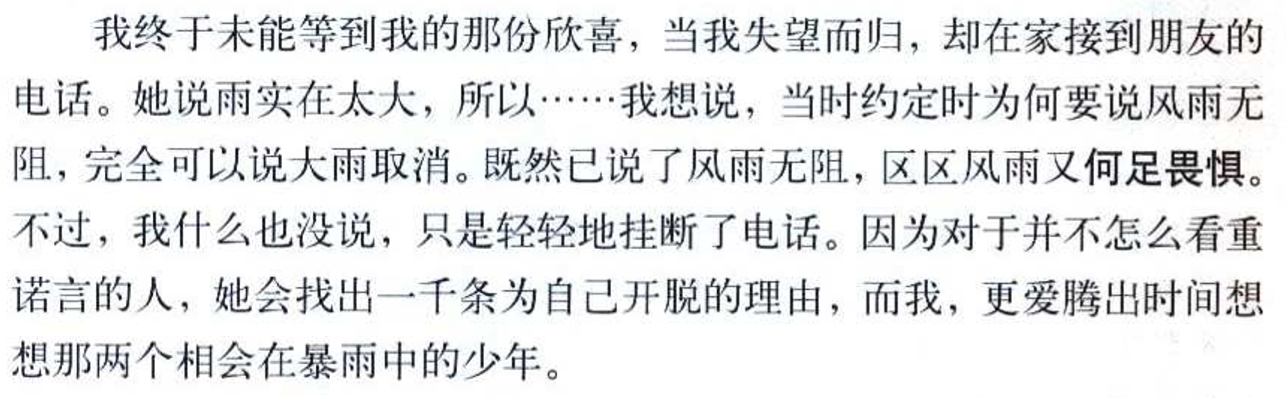 “我”朋友最后来了吗？
那个“朋友”为什么没有来赴约？
 “我”对她没来的理由有什么看法？
对于不怎么看重诺言的人，会做什么事？
“我”为什么更爱回想那两个相会在暴雨中的少年？
在“我”看来，“少年”和“朋友”的不同行为说明了什么？
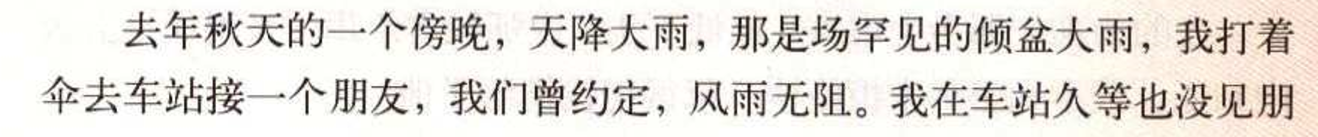 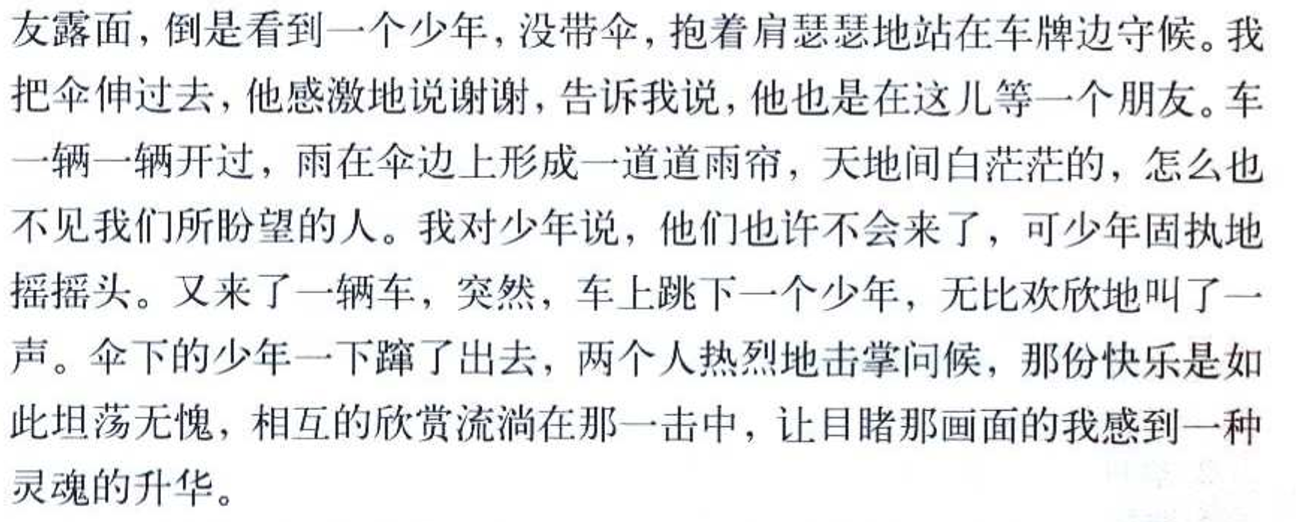 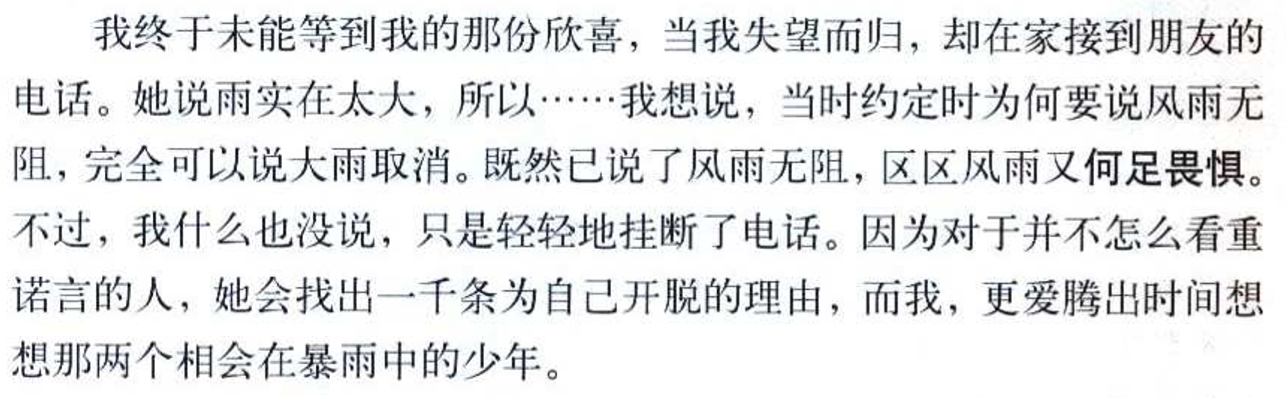 语言点
区区风雨又何足畏惧
【解释】何：哪里；足：值得。何足畏惧：哪里值得畏惧？
【举例】

1. A:丈夫，非常感谢你治好了我多年的老毛病，    可以说你给我第二次生命。
     B:哪里哪里，这是我的责任。区区小事，何足挂齿。
区区风雨又何足畏惧
【链接】
不足为奇：不值得奇怪。
无足轻重：没有值得重视的地方。
微不足道：小得不值得一提。
1. A:你敢不敢在深夜一个人外出？
     
    B:那有什么不敢？黑暗对我来说是小事，不值得害怕。

__________________________________

A:这次你帮了我这么大的忙，真不知道怎么感谢你。。

     B:咱们是好朋友，说这些客气话干吗？
__________________________________。
那有什么不敢？黑暗对我来说是小事，何足害怕/畏懼。
咱们是好朋友，区区小事，何足挂齿
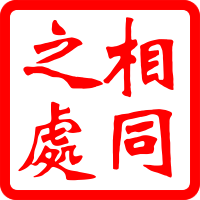 固执-顽固
他这个人真固执/顽固，从来不愿意接受别人的意见。
你明明知道自己错了，为什么还要固执/顽固地坚持下去呢？
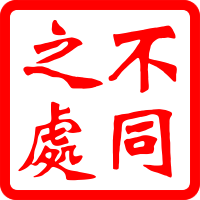 练一练
多听听别人的意见没坏处，别总是（        ）己见。
老王是个（    ）的人，一旦拿定注意，你说什么他都不会听的。
我爷爷在抽烟方面是个（        ）派，医生跟他说了多少此都没有用。
[Speaker Notes: 随随便便
随便
随我们的意
随便/随意
随便]
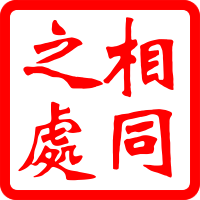 无愧-不愧
他的优秀行为无愧于这所世界知名大学。

这里不仅风景优美，而且名胜古迹很多，不愧是闻名世界的游览胜地。
每件事请都用心做，就算不成功，也没有什么感到惭愧的地方。

我在想什么她都知道，真的是我的好朋友。

“英雄”这个称号他当之无愧。
他做人的原则是：不求事事完美，但求问心无愧。
为了抢救别人，他献出了自己的生命。他的行为无愧于医生这个职业。
他不愧是这个学校最优秀的老师，讲起课来学生都爱听。
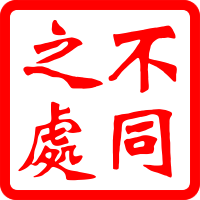 练一练
我觉得我对待工作的态度是非常认真、努力的，所以我问心（        ）。
刘导演的电影几乎部部都得奖，（        ）是一位优秀的电影艺术家。
在照顾父母的问题上，我觉得自己的行为你（       ）于心。
（        ）是国家一级运动员，100米轻轻松松就能跑进10秒。
作业
P60-68，思考与讨论、谈一谈不用写，但是请先看一看、想一想。下次上课检查。
第二课：“请按”的结局，请在今天晚上12：00前email 给我。